Upstanders and Allies: Taking Action Against Cyberbullying
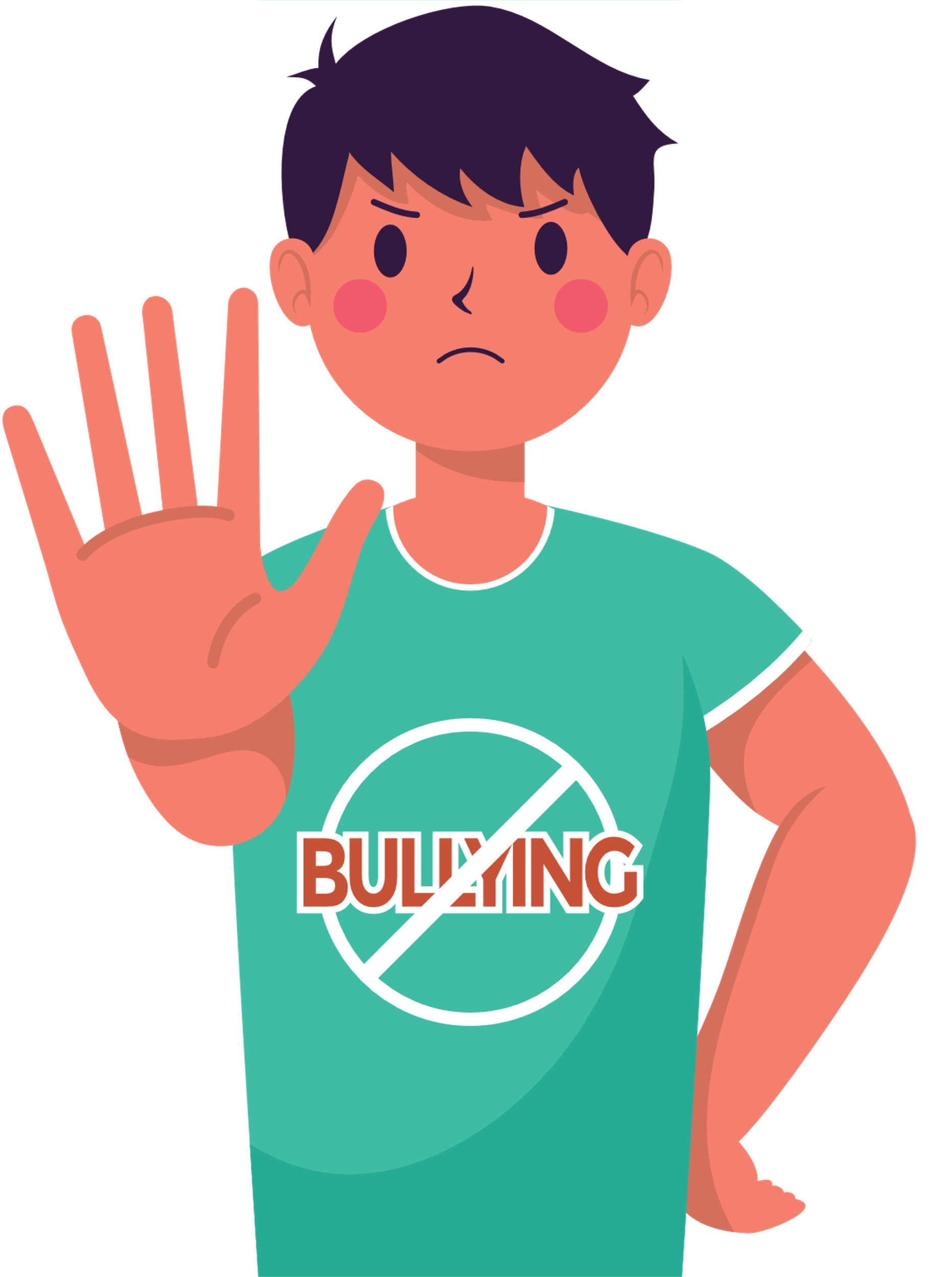 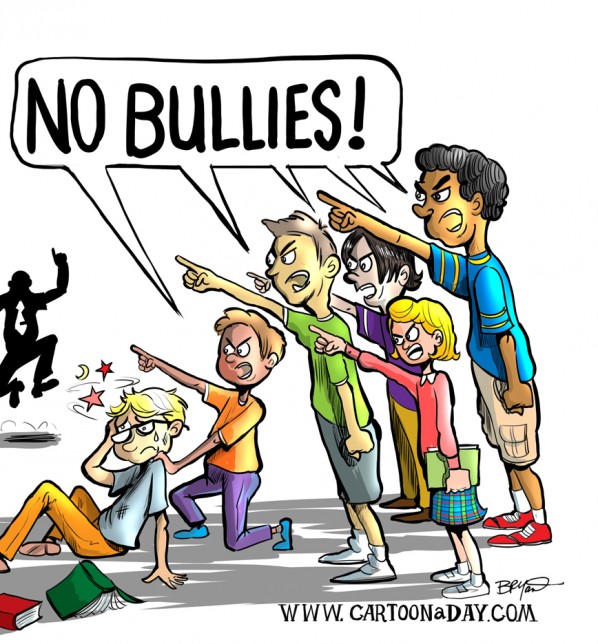 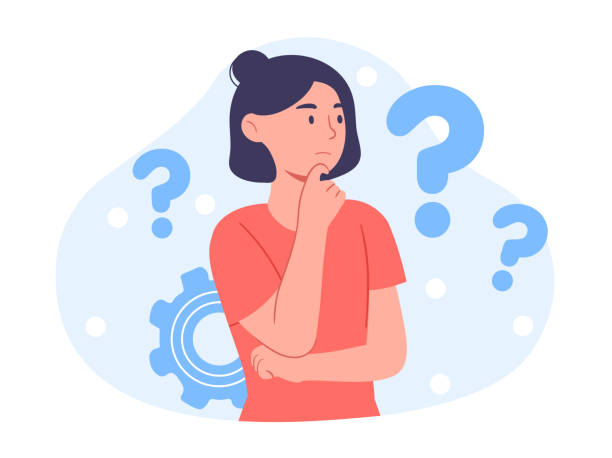 Essential Question
How can you respond when cyberbullying occurs?
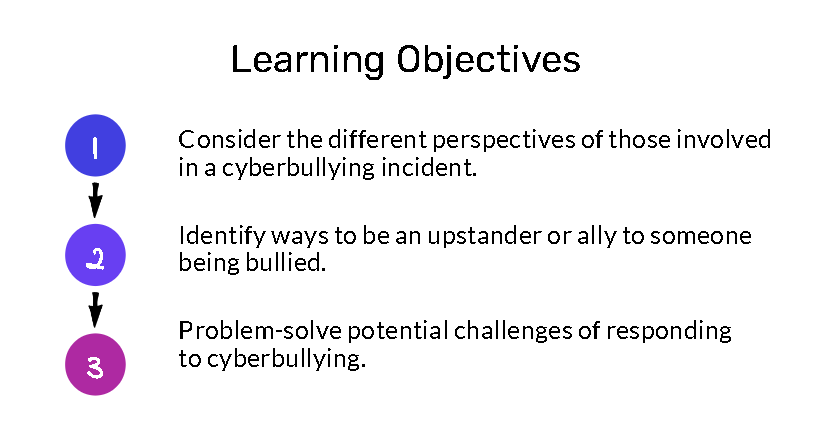 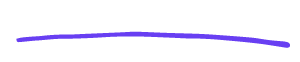 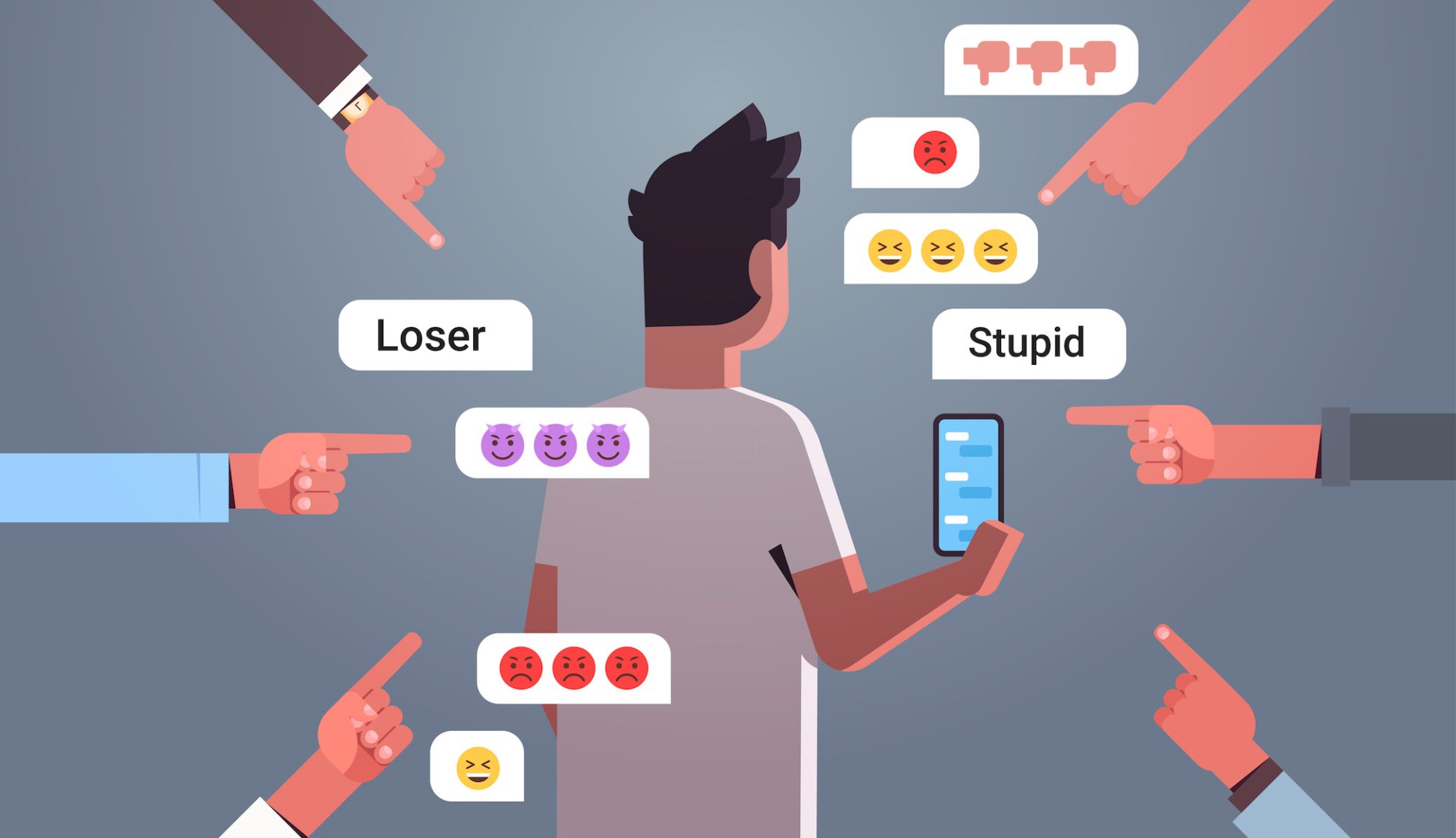 Empathy


To imagine the feelings that someone else is experiencing
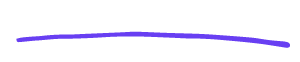 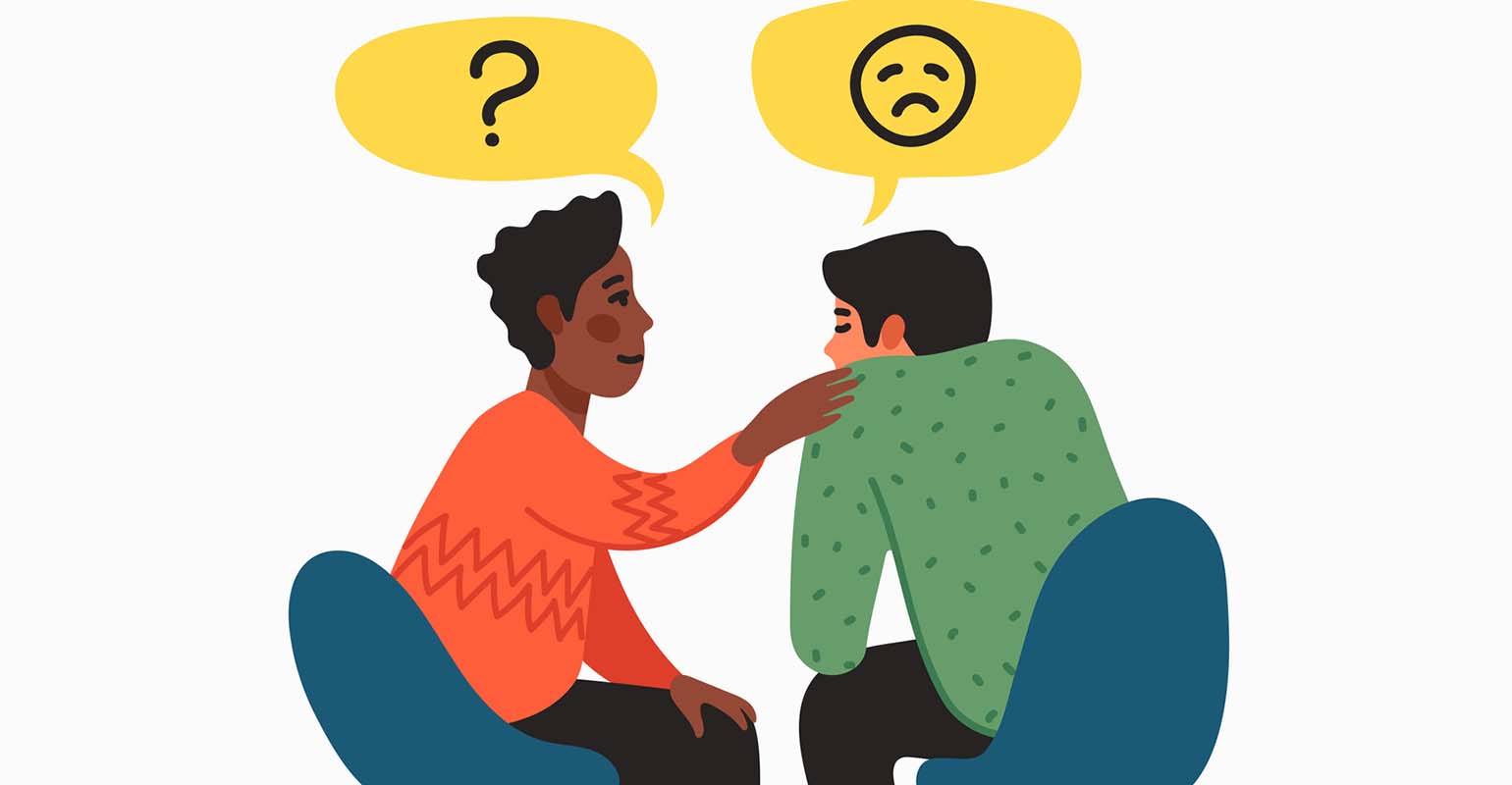 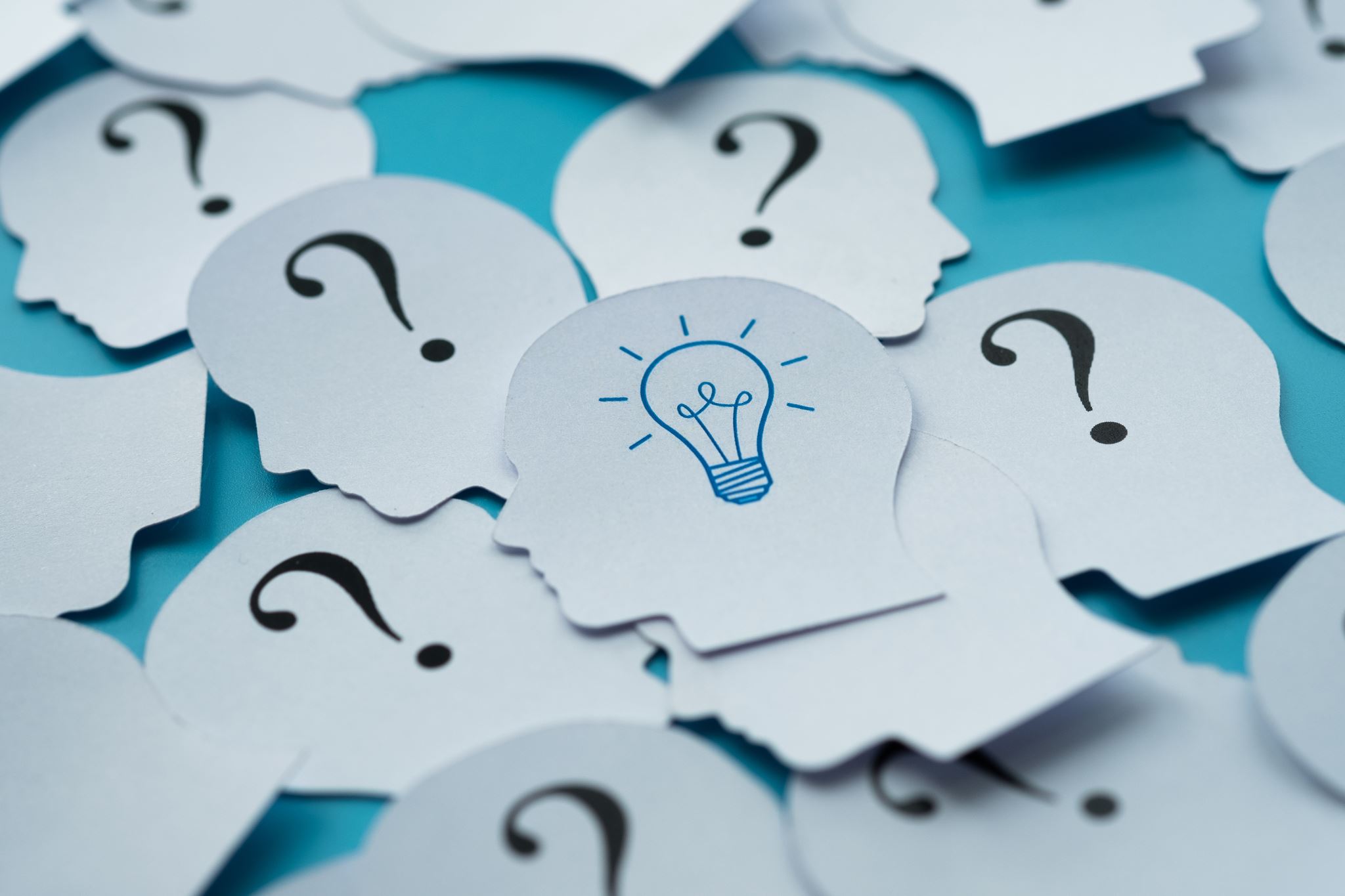 Why do you think it might be important to try to empathize with others?
Ally


Someone who responds to a bullying situation by supporting the person being bullied
Upstander


Someone who responds to a bullying situation by confronting the bully directly or by telling a trusted adult
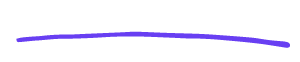 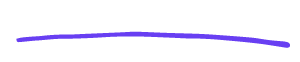 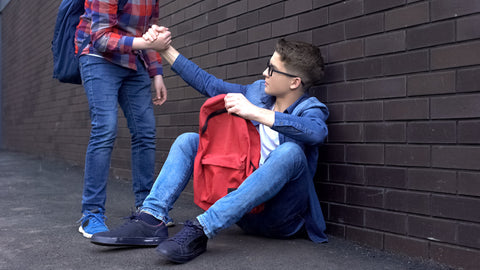 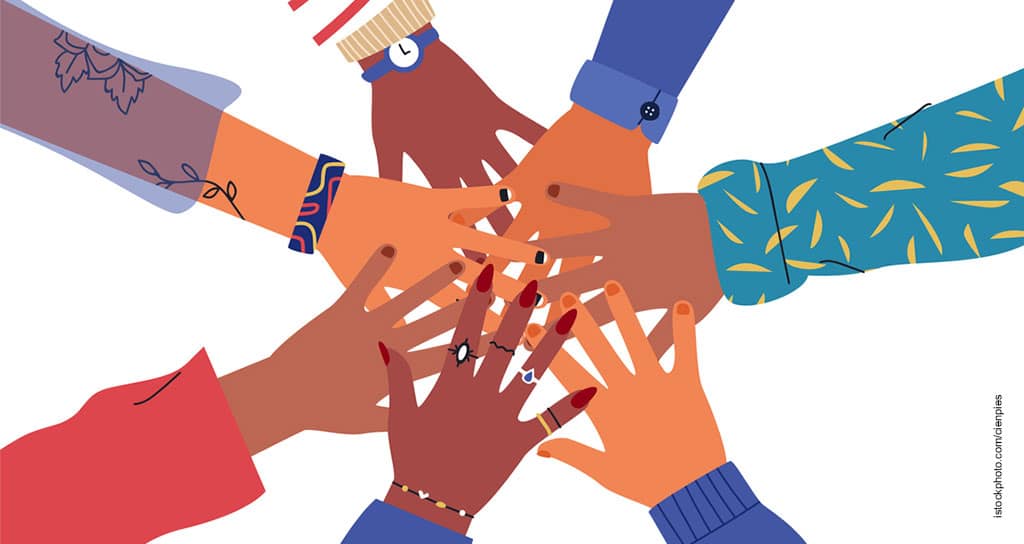